كلب الماء املس الفرو من التراث الشعبي الى التراث العالمي   Smooth-coated Otter from Folklore to World HeritageAsst. Prof. Dr. Afkar M. HadiIraq Natural History Research Center and MuseumUniversity of Baghdad
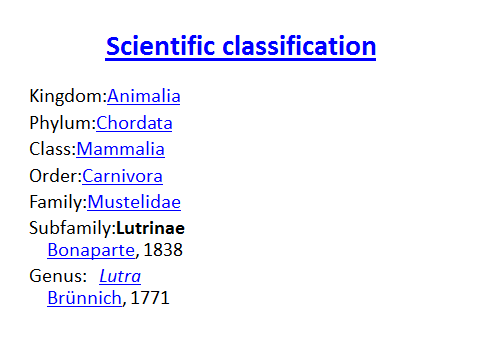 Lutra lutra
Eurasian Otter قريب من التهديد
Lutrogale perspicillata maxwelli 
Smooth-coated Otter
قابل للتهديد
Distribution of Lutra sp.
A-Lutra lutra  Eurasian OtterB-Lutrogale perspicillata maxwelli Smooth-coated Otter
A
B
كلب الماء: (جليب المي) (السعلوة) (سعلوة الشط)
أسمه (القندس) و (القضاعة)
 حيوان سومري جميل ونادر عاش في الاهوار في العراق منذ آلاف السنين.
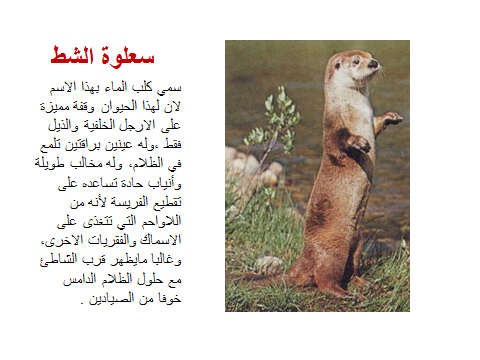 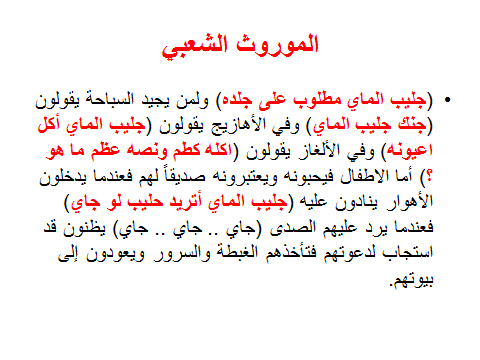 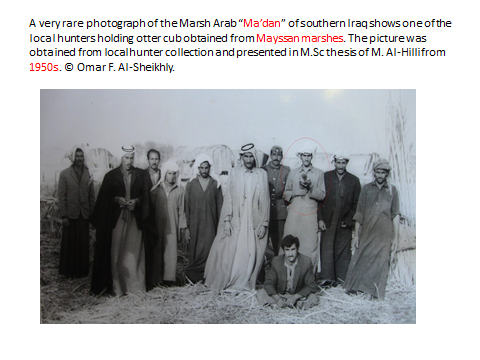 الشكل والمظهر الخارجي
رأسه مدوريشبه راس القطة يبلغ طوله 75- 95 سم وذيله غليظ ذا نهاية مدببة ويبلغ طوله 35-45 سم ، أسنانه حادة وأصابعه ملتصقة بغشاء رقيق يساعده على التجديف بالسرعة الفائقة، يكسو جلده الفرو الناعم والثمين ويستعمل لصنع الملابس الفاخرة، يجيد الصيد والسباحة والغطس لمسافات طويلة يطلق صفيراً عند خروجه من الماء.
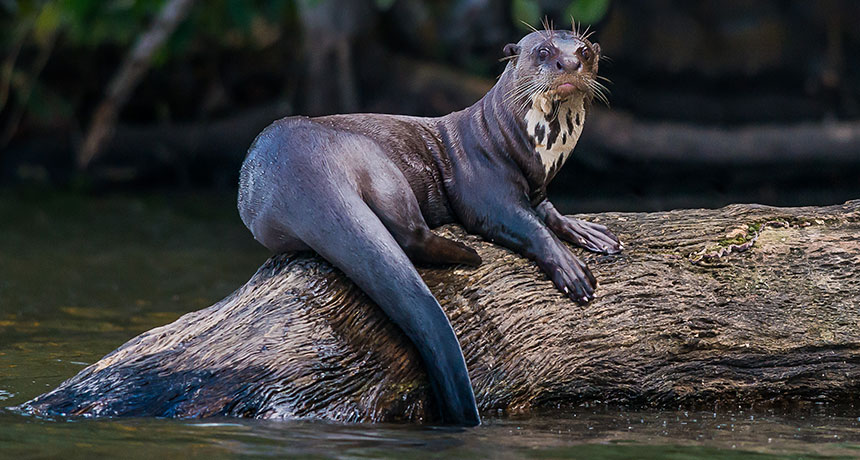 اماكن تواجده Habitat
يتواجد في الأهوار النائية الموحشة والتي يصعب على الإنسان الوصول اليها ليكون في مأمن من الصيادين والأخطار التي تهدده يجعل من الجزر الطافية والصغيرة (التهول) مقراً للاستراحة بعد عودته من الصيد.
يجيد الصيد والسباحة والغطس لمسافات طويلة يطلق صفيراً عند خروجه من الماء
التكاثر
تصل اناث كلب الماء إلى مرحلة النضج الجنسي في عمر السنتين تقريبًا والذكور في عمر ثلاث سنوات تقريبًا.
فترة الحمل في اناث كلب الماء حوالي 60 إلى 86 يومًا. يتم رعاية الجرو حديث الولادة (2-5) اشهر من قبل الام والكلب الاب والنسل الأكبر سناً.
 يتم بناء البيت (الجحر) تحت جذور الأشجار أو تحت قبة صخرية، تخبا تحت الطحالب والعشب.
Lutra lutra نموذج لحيوان محنط عام 1985 من نهر العظيم/ديالى
Lutrogale perspicillata maxwelli
الرحالة البريطاني (كافن ماكسويل) مؤلف كتاب (قصبة في مهب الريح) وخلال جولاته في الاهوار عام 1952م فقد عثر على جروين صغيرين فسماهما (كحلاء ومجبل) فالأول توفي بالحمى والثاني اخذه معه إلى اسكوتلندا وعاش فيها عدة سنوات وقد(خضع مجبل) إلى دراسات أوروبية مختصة بعلم الحيوان فظهر بأنه حيوان لا يوجد من نوعه في العالم فأطلق عليه اسماً علمياً فسماه (مكسو يلي) ثم انتج فلما عنه اسمه Ring of bright water  لكنه يبقى حيوانا سومريا عراقيا.
Ring of bright water(movie)
اختفى هذا الحيوان الجميل بعد تجفيف الاهوار
لم يعد يراه السكان المحليين ولم تسجل عنه اي مشاهدة من قبل الباحثين
بدا البحث عنه من جديد في عام 2012
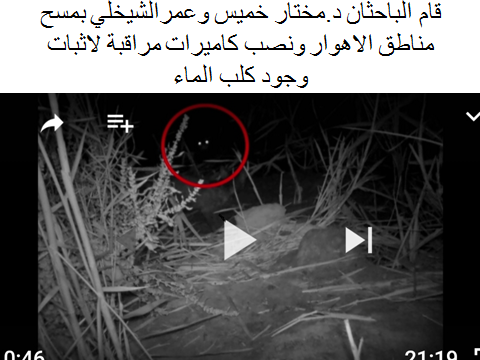 ظهور كلب الماء امام الكاميرات بعد اختفائه لسنين عديدة
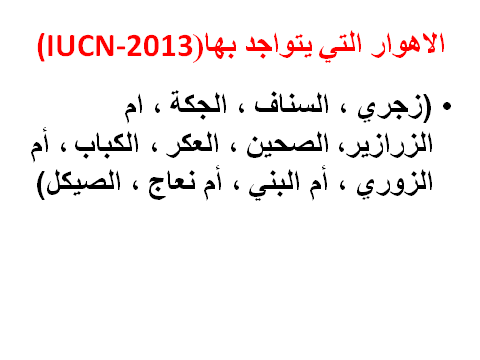 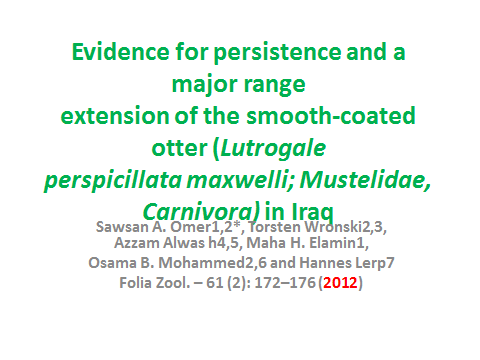 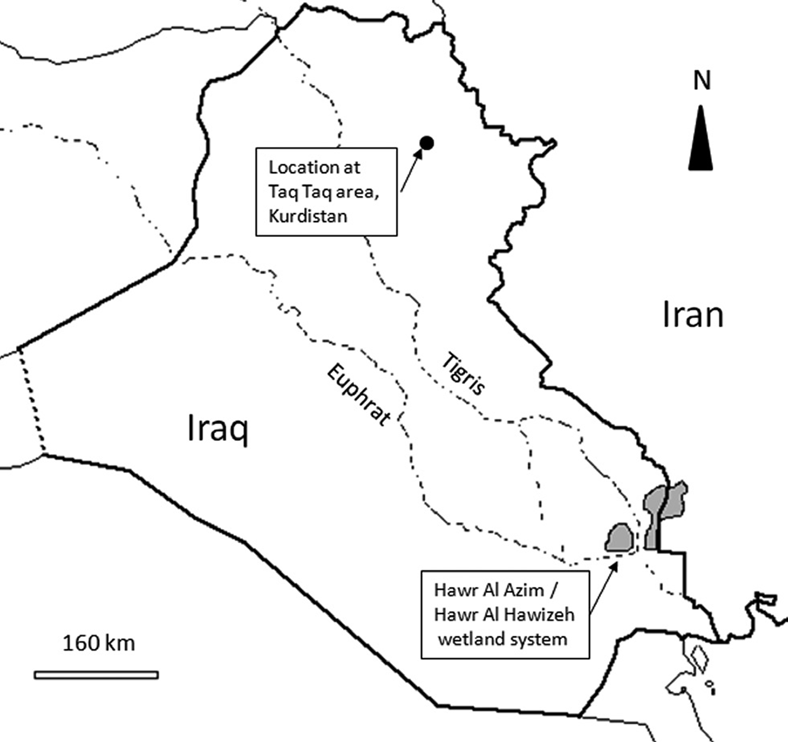 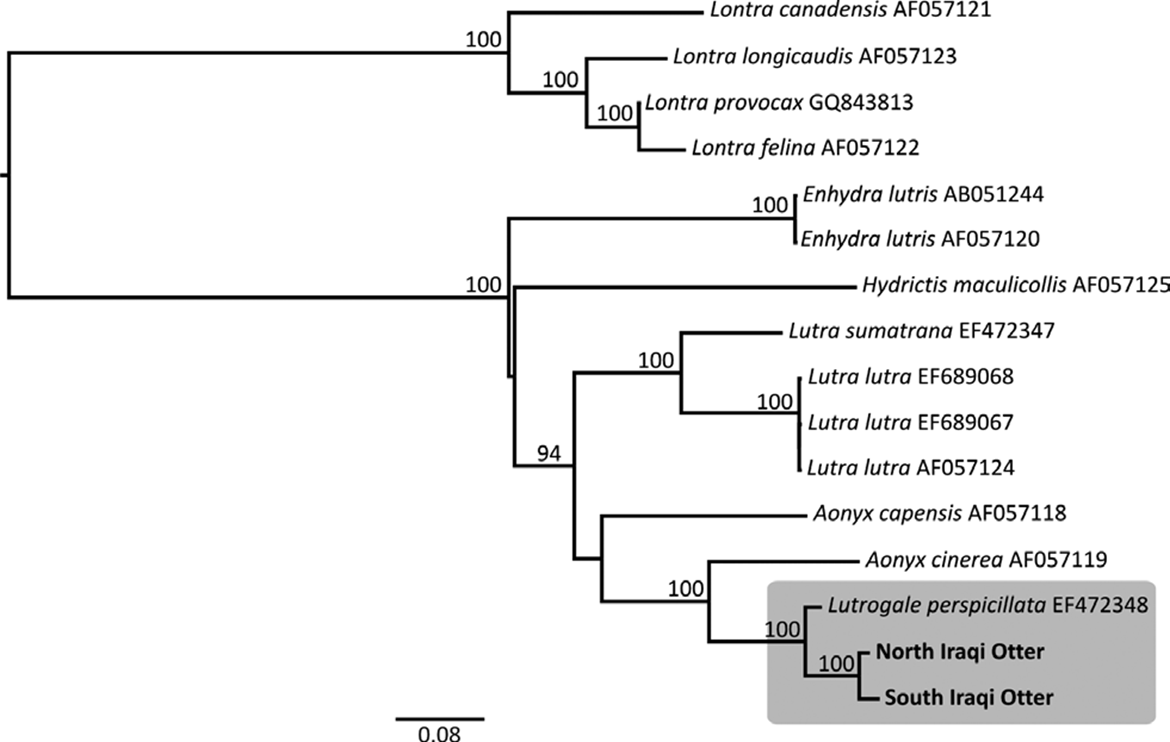 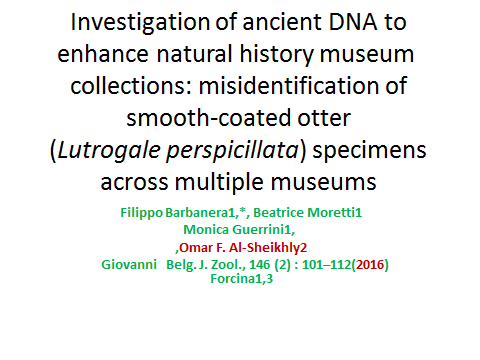 يعتبر كلب الماء ناعم الفرو احد المعايير المهمة لدخول الاهوار على لائحة التراث العالمي
لأنه معرض للانقراض عالميا
الاتحاد الدولي لحفظ الطبيعة
Vulnerable under criteria A2cde+A3cde
https://en.wikipedia.org/wiki/File:Otter_playing_-_2015_11_08.ogv
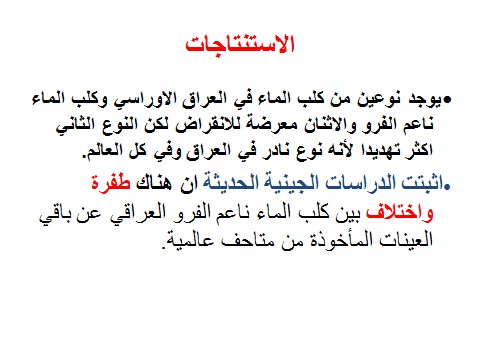 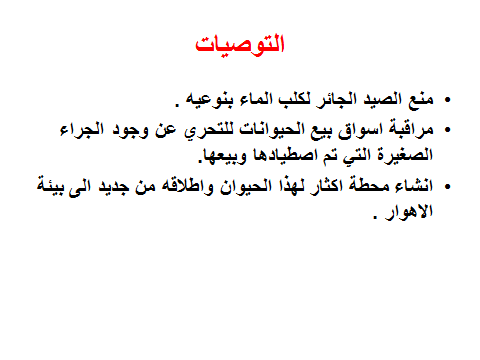 شكرا لحسن اصغائكم